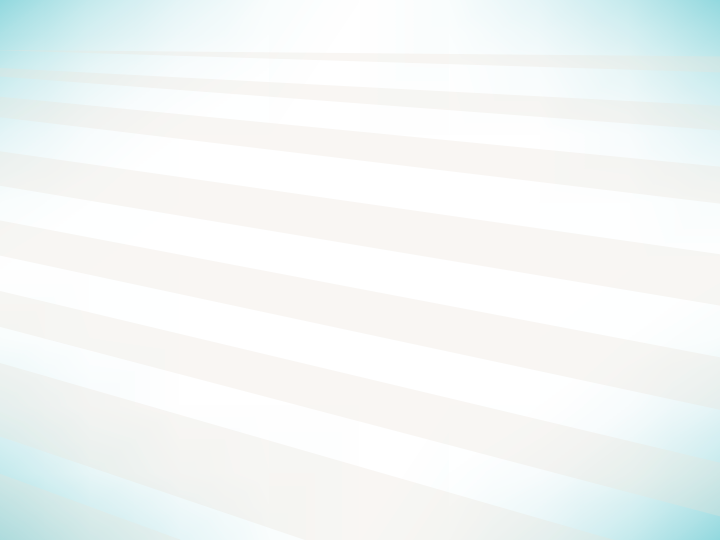 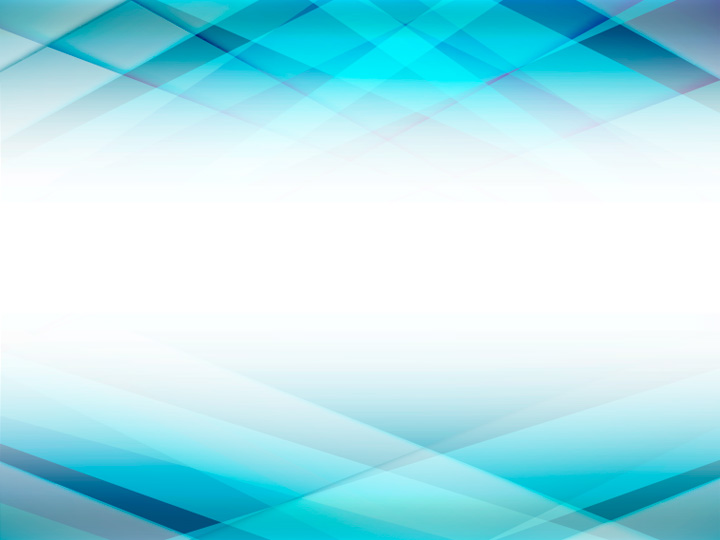 Государственное бюджетное учреждение 
Республики Хакасия
 «Центр психолого-педагогической,
медицинской и социальной помощи «Радость»
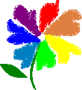 «Реализация мероприятий  индивидуальной программы реабилитации или абилитации ребенка-инвалида в образовательных организациях  Республики Хакасия»
Абакан, 2020
Нормативно-правовая база
Схема информационного взаимодействия
ФБ МСЭ РФ
ФБ МСЭ РХ
Выгрузка отчетов по реализации ИПРА детей-инвалидов
VipNet
Загрузка ИПРА детей-инвалидов
Региональная витрина
БД «Отчет о реализации мероприятий ИПРА детей-инвалидов»
Региональная витрина
БД «ИПРА детей-инвалидов»
Загрузка отчетов по реализации ИПРА детей-инвалидов
Выгрузка ИПРА детей-инвалидов
VipNet
ГБУ РХ «Центр «Радость»
МО и Н РХ
ГБУ РХ «Центр «Радость»
Прием отчетов  по реализации ИПРА детей-инвалидов
Выдача ИПРА детей-инвалидов в электронном виде
VipNet
УО районов РХ
МБОУ
МБДОУ
ГБОУ
Регламент электронного взаимодействия по обмену ИПРА детей-инвалидов для ответственного за информационное взаимодействие специалиста муниципального органа РХ, осуществляющего управление в сфере образования
предусмотренный Соглашением № 24 от 17 февраля 2016г
Памятка по заполнению Отчета о реализации ИПРА детей-инвалидов для ответственного  за информационное взаимодействие специалиста муниципального органа РХ, осуществляющего управление в сфере образования
Электронная форма ИПРА ребенка-инвалида
 (на 01.06.2017 г.)
рис.1
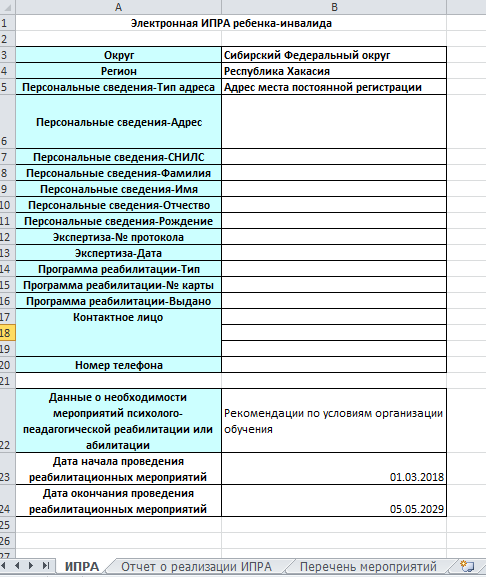 Правила заполнения Отчета о реализации ИПРА детей-инвалидов
1. Шаблон Отчета о реализации ИПРА детей-инвалидов   это вторая вкладка Электронной ИПРА ребенка-инвалида, см. Рисунок 1.
2. Графы  Тип мероприятия и Подтип мероприятия заполняются строго из предложенного перечня раскрывающегося списка (см. Приложение 1).
3. Графа Мероприятие заполняется строго из предложенного перечня (см. Приложение 1) раскрывающегося списка (см. Рисунок 2), если мероприятие отсутствует в перечне, то вручную заполняется следующая графа Мероприятие, если нет в списке.
Электронная форма отчета о реализации ИПРА ребенка-инвалида (рис.2)
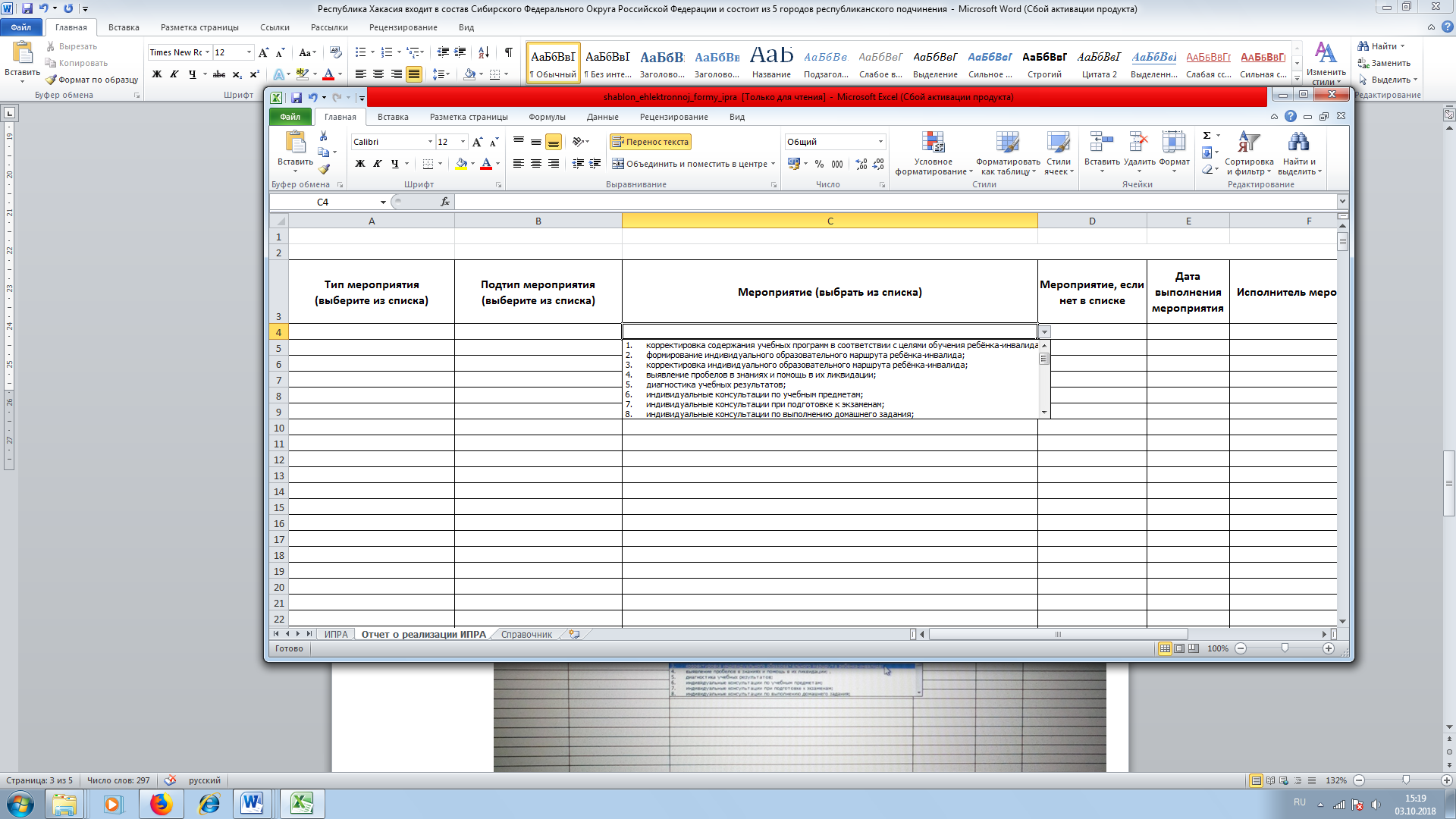 Правила заполнения Отчета о реализации ИПРА детей-инвалидов
4. Для каждого мероприятия заполняется Дата выполнения мероприятия (дата в формате дд.мм.гг  либо несколько дат в формате дд.мм.гг через запятую, пробел либо точку с запятой ). 
Нельзя заполнять даты в следующих форматах:
1. периодами (например, в течение года, с октября по ноябрь, с 01.09.2017 по 01.09.2018), 
2. в виде: 1,2,3,4,5 ноября 2018 года. 
!!! Данные, представленные в подобном формате не будут загружены в базу данных.
Образец правильного заполнения см. в Приложении 3.
5. В графу Исполнитель мероприятия вносится название конкретной образовательной организации (например, МБОУ «Лицей», МБОУ «Васильевская СОШ» и т.п.).
6. Для каждого мероприятия заполняется графа Результат выполнения мероприятия – строго из предложенного перечня (Приложение 2), если результат отсутствует в перечне, то вручную заполняется следующая графа
 Результат выполнения мероприятия, если нет в списке. Пример   заполнения Отчета о реализации ИПРА ребенка-инвалида представлен в Приложении 3.
Приложение 1Примерный перечень мероприятий психолого-педагогической реабилитации или абилитации (по подтипам мероприятий)
Приложение 1Примерный перечень мероприятий психолого-педагогической реабилитации или абилитации (по подтипам мероприятий)
Приложение 1Примерный перечень мероприятий психолого-педагогической реабилитации или абилитации (по подтипам мероприятий)
Приложение 2Перечень результата выполнения мероприятия
Приложение 3Пример заполнения шаблона отчета о реализации ИПРА ребенка-инвалида
Контактные данные
Государственное бюджетное учреждение Республики Хакасия 
«Центр психолого-педагогической, медицинской и социальной помощи «Радость»
Наш адрес: г. Абакан, ул. Белоярская, 60 литера А.
Контактные телефоны: (8-390-2) 35-85-52; (8-390-2) 35-88-14
Http: http://zentr-radost.ucoz.ru/
E-mail: RGOY-zhentr@yandex.ru
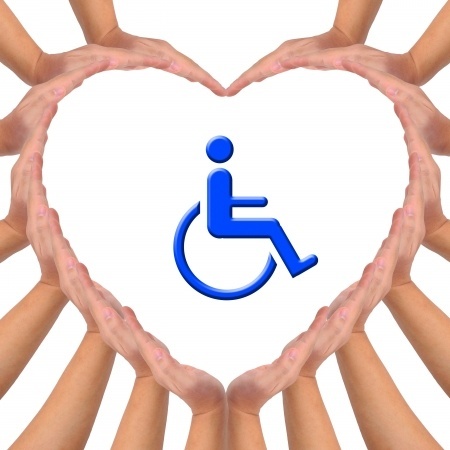 Методическая поддержка
Шанова Елена Леонидовна, 
заместитель директора ГБУ РХ «Радость»
8(3902)358814
Техническая поддержка
Глазырина Ольга Федоровна,
Инженер-программист ГБУ РХ «Радость»
89061925884
ВТ, ЧТ 15:00-17:00
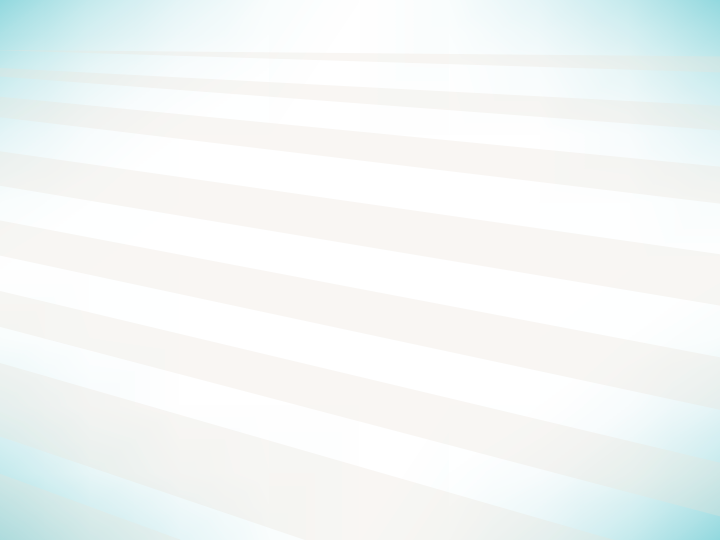 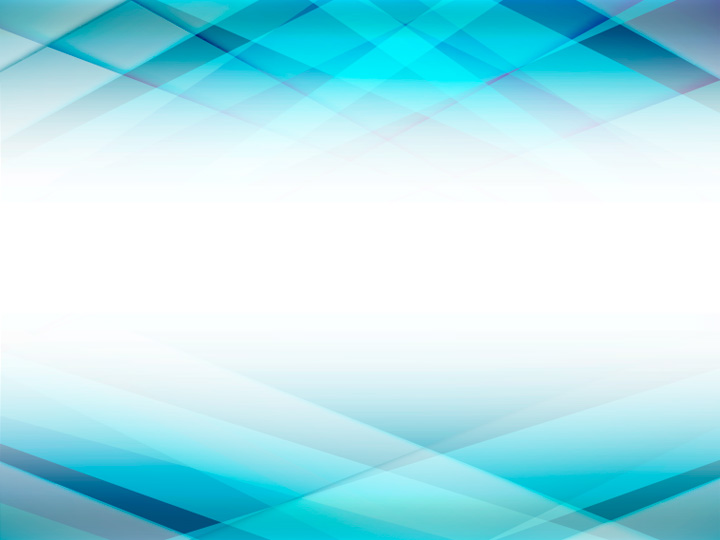 Спасибозавнимание!